БУ ДОУ ДСОВ № 4 «Родничок» 
г. Радужный
Мастер-класс для родителей «Снежки» или «Елочные игрушки своими руками»
Сысолина А.В., воспиатель
2014 год
В преддверии Нового года на очередном родительском собрании 
педагоги совместно с одной из родительниц группы  
организовали мастер-класс для родителей  «Снежки» или 
Елочные игрушки своими руками»
Цель:  улучшение отношений педагогов и родителей в процессе творческой деятельности.

    Задачи: познакомить родителей с нетрадиционной формой изготовления новогодних игрушек;
создать праздничную атмосферу; побудить родителей к совместному творчеству с детьми. 

    Предварительная работа: создание презентации, подготовка места проведения,  подготовка материалов и оборудования.
Оборудование и материалы:  клей ПВА, ножницы, нити «Ирис», ленты, стразы для украшения, шарики воздушные маленькие, салфетки влажные, кисти для клея.
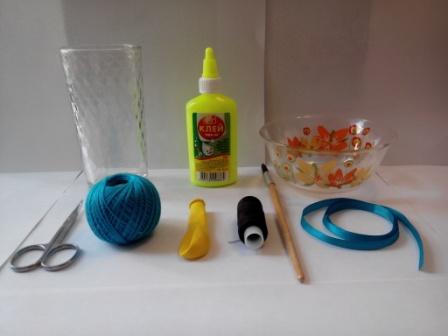 Ход мастер-класса:

Шаг 1: Подготовка места работы и оборудования.
Шаг 2:  Надуваем шарик, обрезаем хвостик 
Шаг  3 Наматывание ниток на шарик 
Шаг 4: Промазываем шар клеем, ставим на просушку
Шаг 5: Лопаем шарик
Шаг 6: Украшаем лентой и стразами
Шаг 7: Украшаем Ёлочку
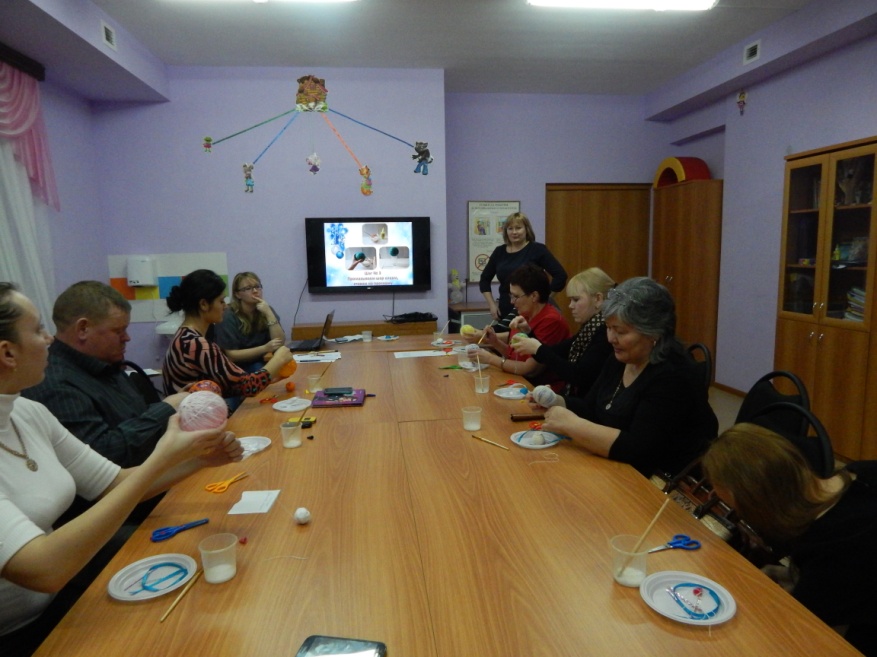 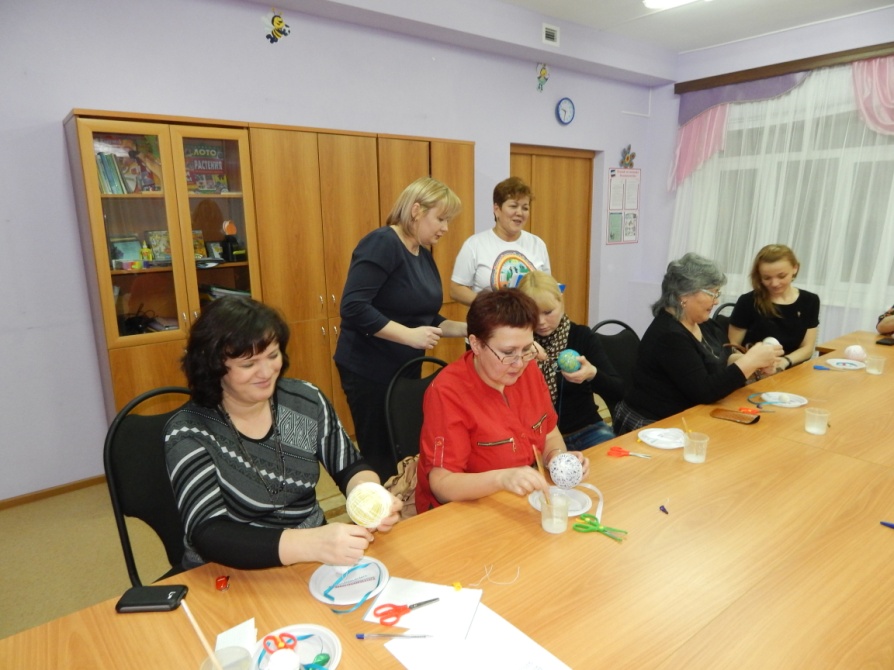 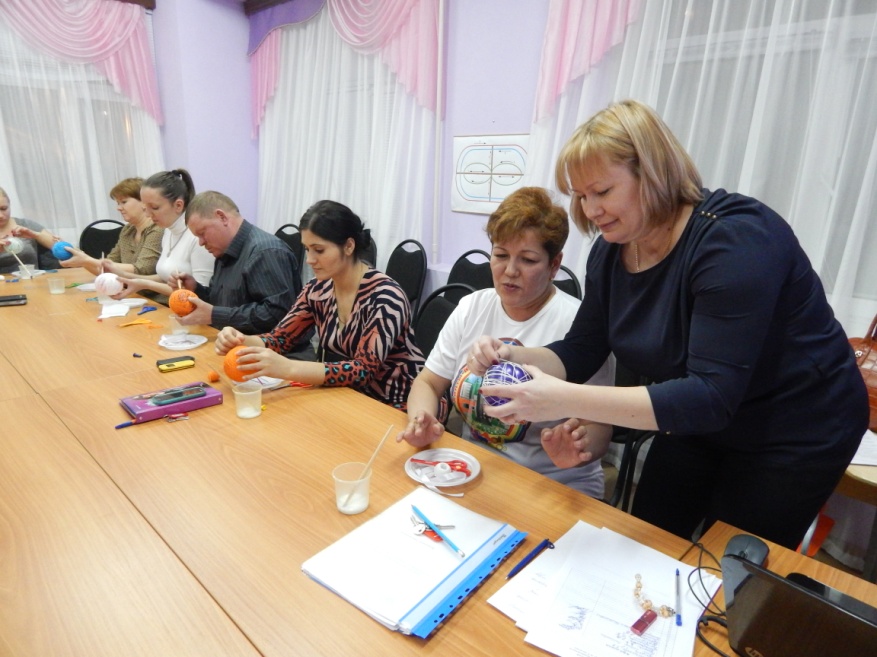 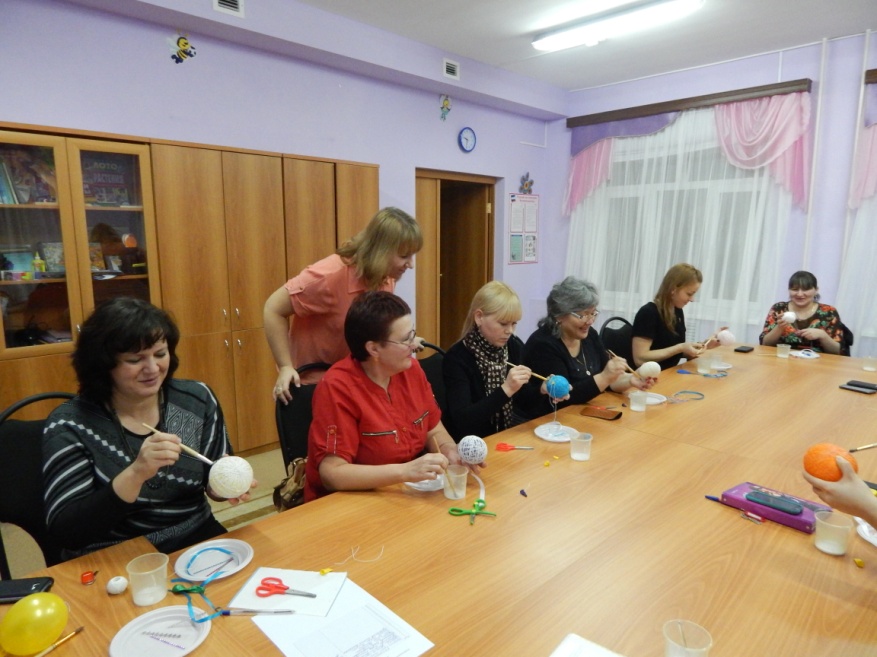 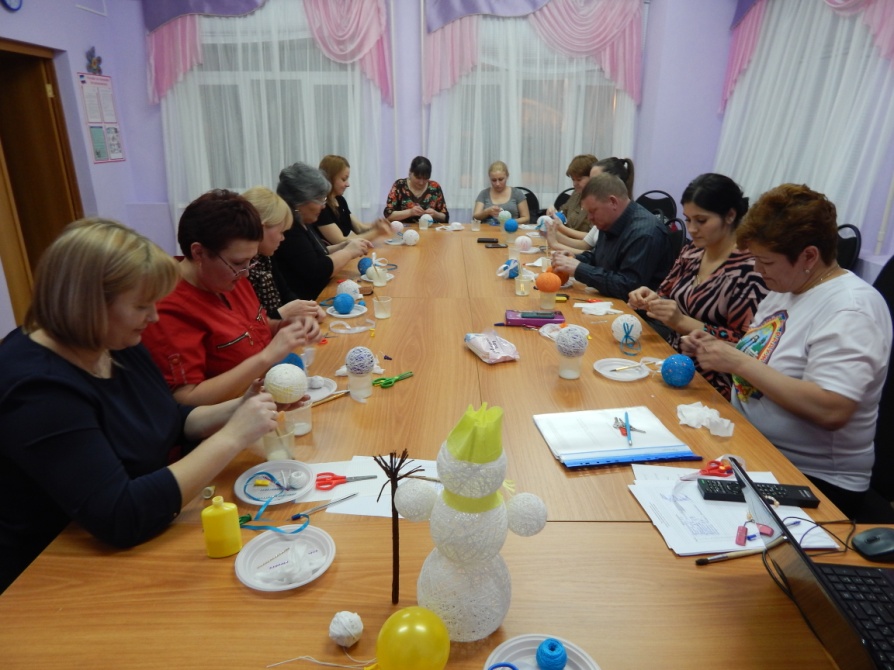 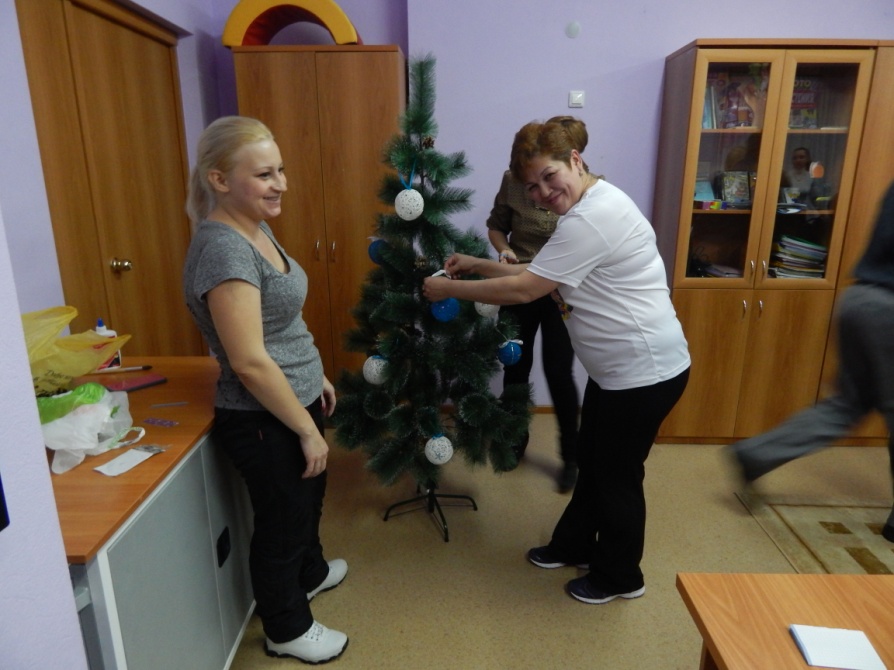 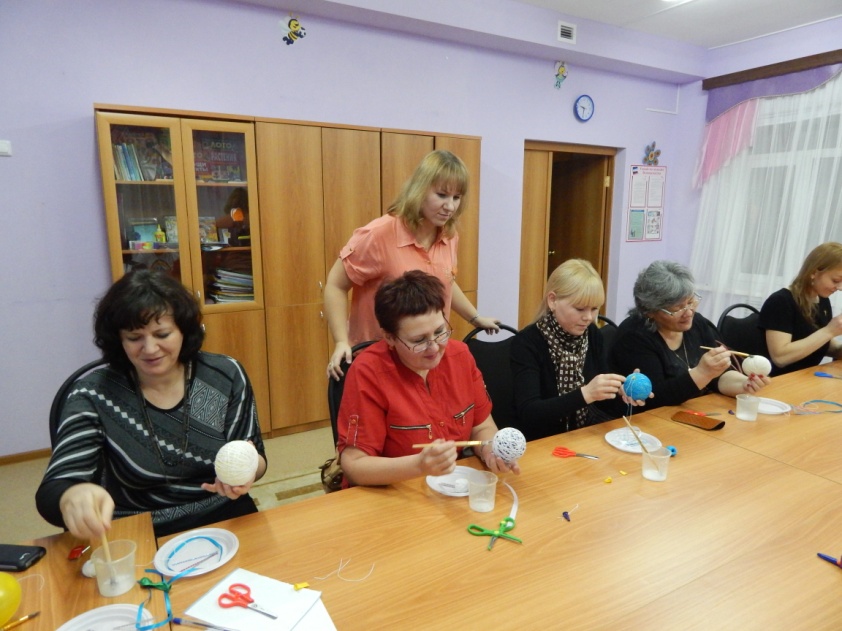 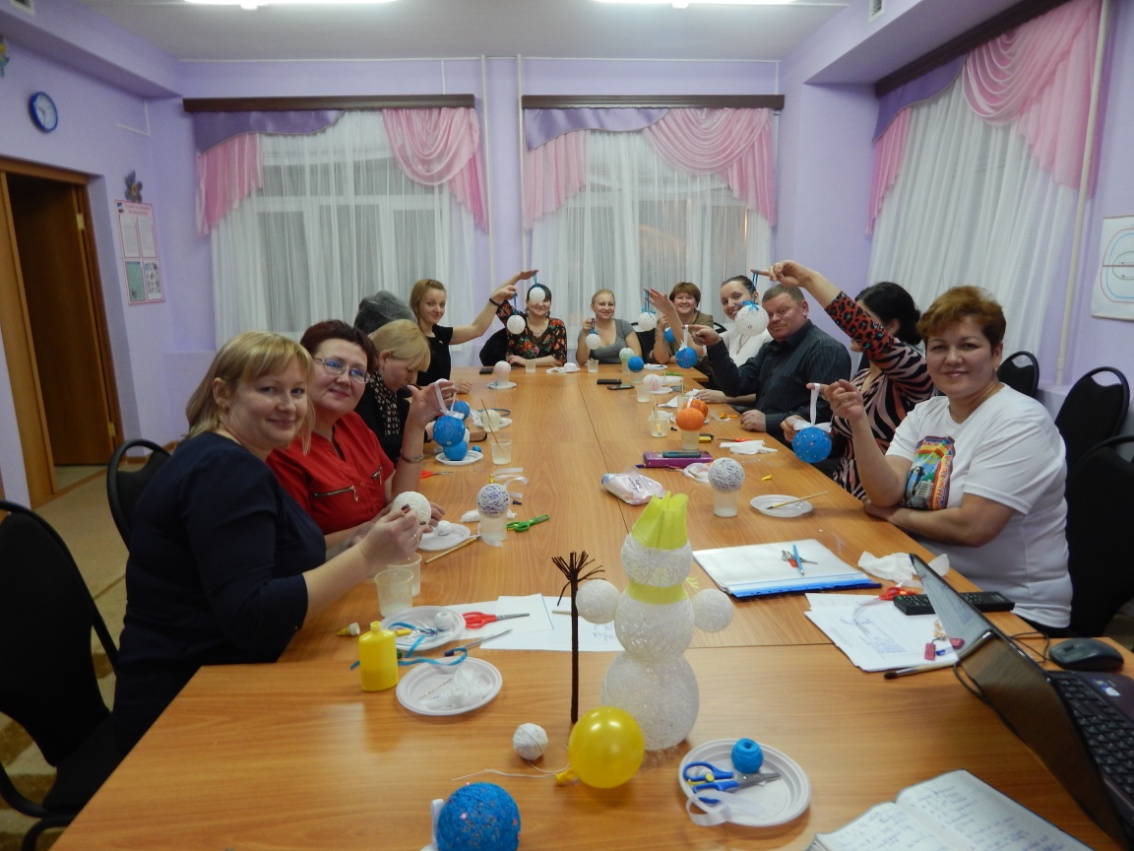 Благодарим за проведение мастер-класса Бурашникову Кристину Анатольевну
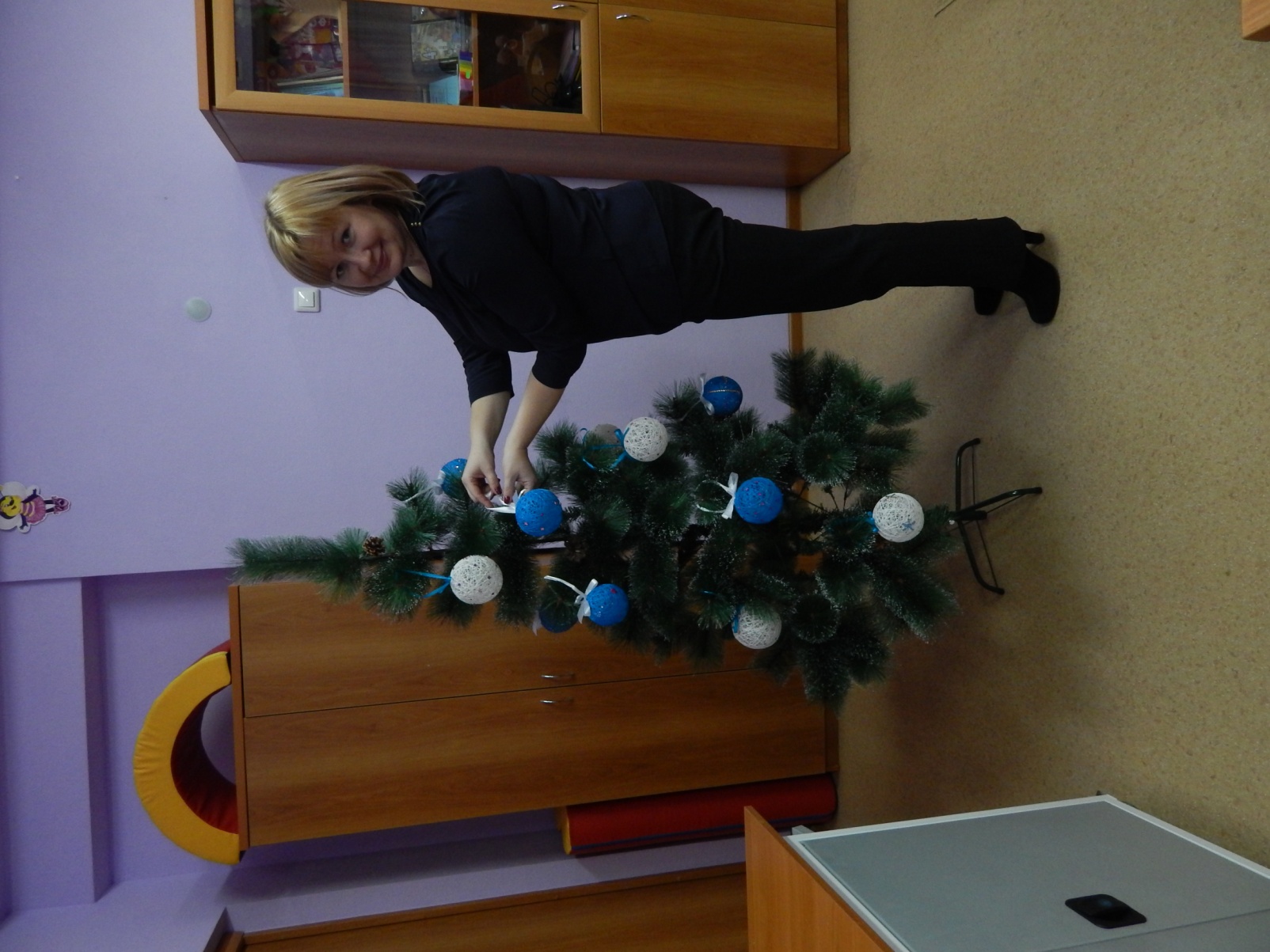 Спасибо 
за внимание!!!
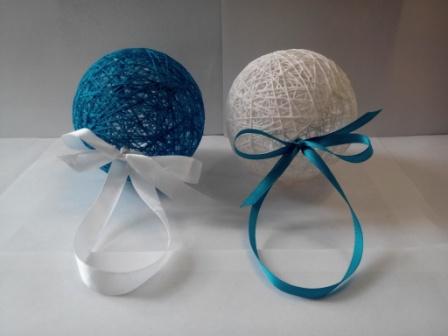